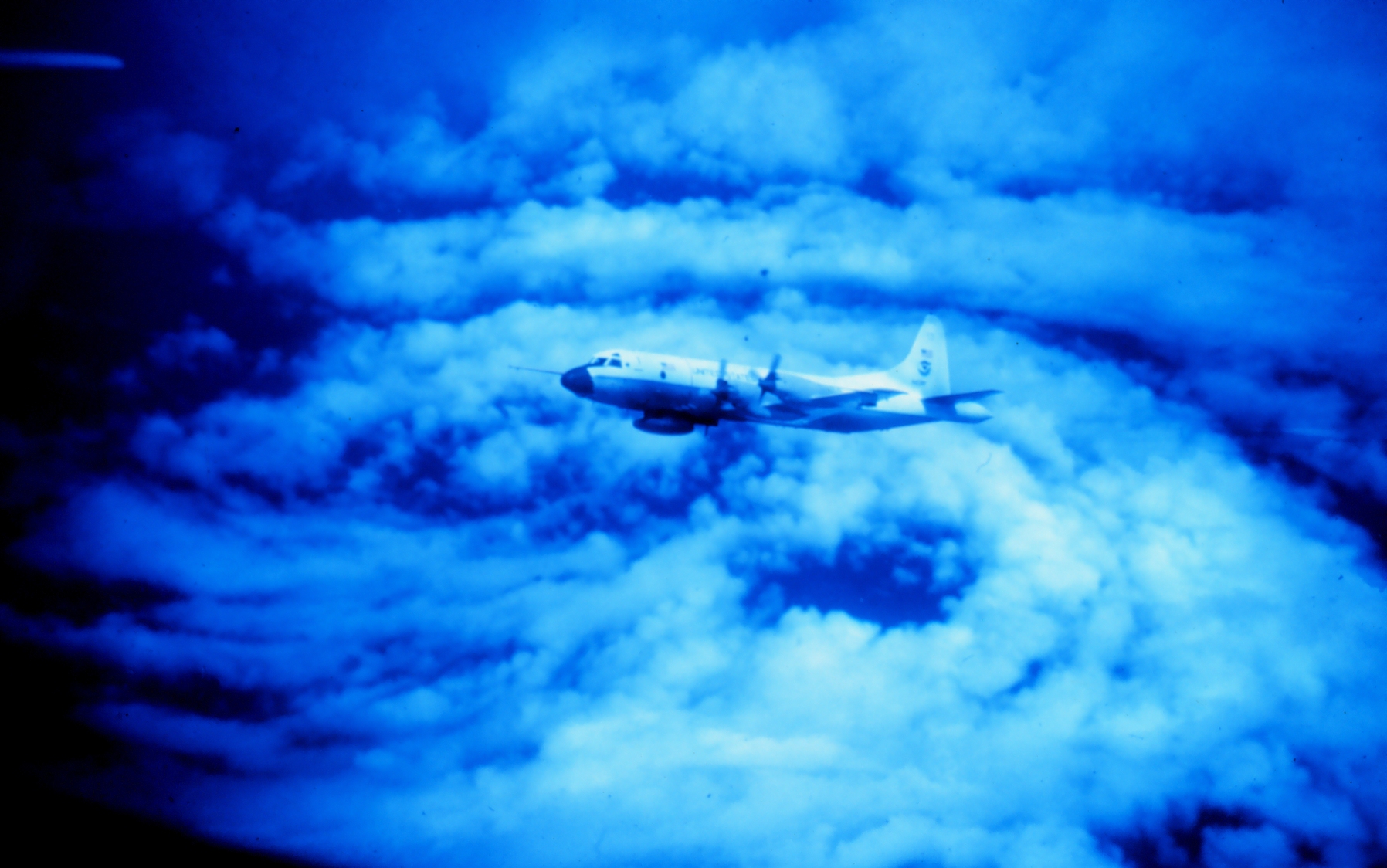 “Making you weather SMART”Safe: More informed: Alert: Resilient: Timeous 
SOUTH AFRICAN WEATHER SERVICEPresentation to the:Parliamentary Portfolio Committee
on 
Environmental Affairs
REVISED STRATEGY (2015-20)
 AND ANNUAL PERFORMANCE PLAN (2016-17)



14 APRIL 2016

DR. LINDA MAKULENI
1
Doc Ref no: SAWS Strategy and APP  2015/16-19/20. –  14 April  2016
Contents
The Strategy
Roadmap
Possible Scenarios
Performance Environment
Brand Promise
Strategic Goals and Objectives
Strategic Risks
Financials
Conclusion
Introduction
SAWS Mandate
Mission, Vision and Values
High Level structure
Alignment with:
 Government priorities
NDP and NCCRP
DEA Strategy
2
SAWS MANDATE
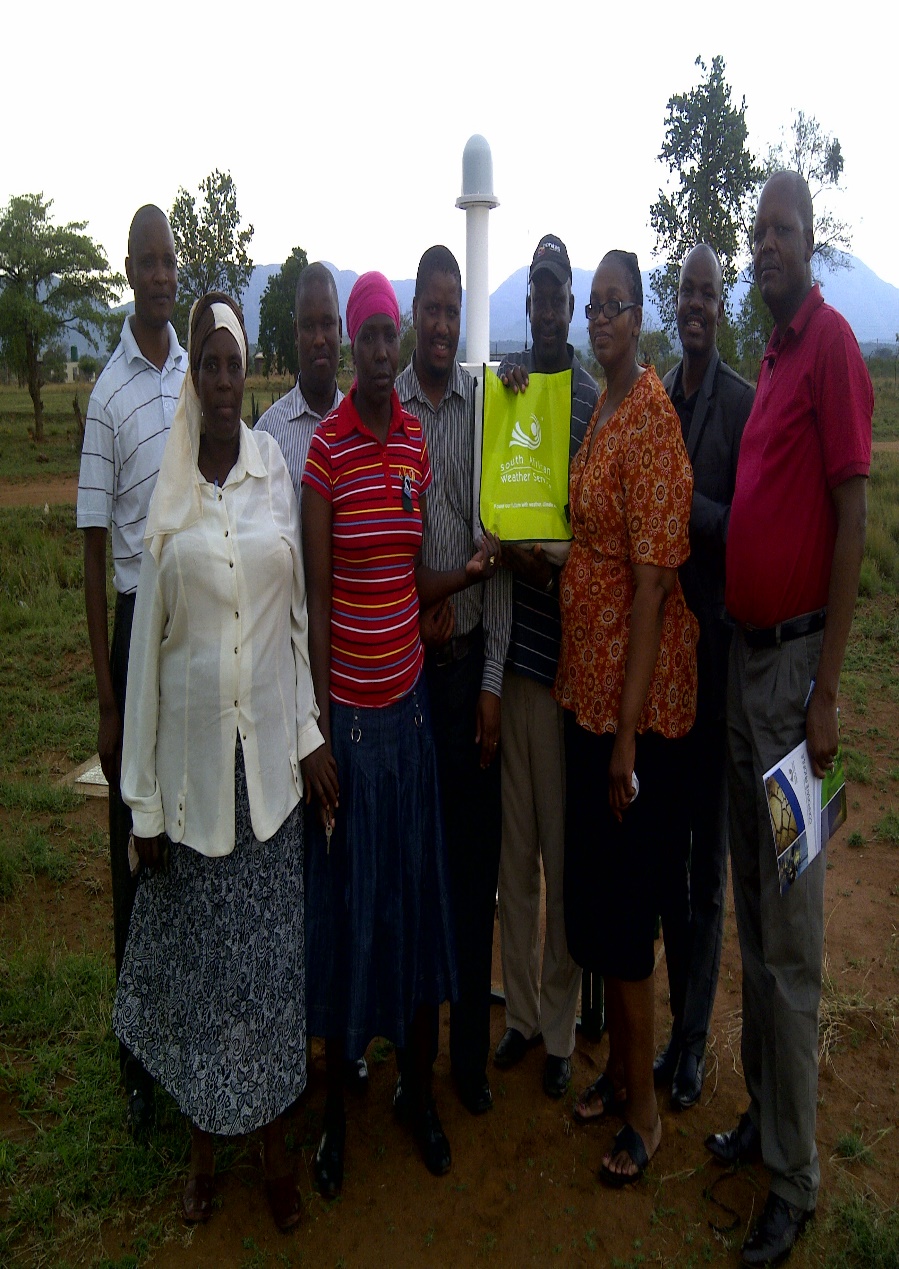 SAWS is a section 3a entity governed by the South African Weather Service Act, (Act No. 8 of 2001 as amended), the public finance management act (PFMA) and associated treasury regulations.
SAWS in terms of its enabling  act, Act no 8 of 2001 (as amended) is  mandated to:
Maintain, extend and improve the quality of meteorological and ambient air quality–related information services for the benefit of all South Africans.
Provide public good services and commercial services to all South Africans.
Ensure the ongoing collection of meteorological and ambient air quality data over South Africa and surrounding southern oceans for the use by current and future generations.
Be the long-term custodian of a reliable national climatological and ambient air quality record.
As the national meteorological service of the Republic of South Africa , to fulfil international obligations of the Government under the Convention of the World Meteorological Organization.
As the Aviation Meteorological Authority , to fulfil the international obligations of the Government under the Convention of the International Civil Aviation Organization.
Provide services that are sensitive to the demographic realities of the country.
Fulfil such other weather-related or ambient air quality information international obligations as the Minister may direct ; and.
Be the custodian of the SAAQIS
Doc Ref no: SAWS Strategy and APP  2015/16-19/20. –  14 March  2016
[Speaker Notes: SAWS is classified as an essential service and therefore requires the necessary access to national and global data 24 hours a day. 
In order to support both these mandates SAWS deploys high-tech weather equipment throughout the country that provides real-time surface observations and remote sensing data. Of this equipment the radar systems and LDN are the most critical. 
The data collected from this equipment is used to detect severe thunderstorms and to support national impacts such as disaster management (safety of life and property), aviation safety and our regional flash flood guidance systems.
This equipment is often located in remote areas and hence subject to poor power quality and frequent supply disruptions. The equipment concerned is sensitive to power fluctuations which results in costly damage to the hardware.]
Vision, Mission & Values
Values
Vision
A Weather-Smart 
Nation
Mission
A weather and climate centre of excellence providing innovative solutions to ensure a weather-smart region, sustainable development and economic growth
4
High Level Structure
5
Alignment with Government Priorities
Government Priorities
Outcome 2: A long and healthy life for all South Africans.
Outcome 3: All people in South Africa are and feel safe.
Outcome 4: Decent employment through inclusive economic growth.  
Outcome 5: A skilled and capable workforce to support an inclusive growth path. 
Outcome 7: Vibrant, equitable and sustainable rural communities with food security for all.
Outcome 10: Environmental assets and natural resources that are well protected and continually 
                             enhanced.
9-Point Plan
SAWS FOCUS 
Revitalising the agriculture and agro-processing value chain; 
resolving the energy challenge; 
Boosting and diversifying the economy in science and technology
Ensuring a thriving ocean economy 
Crosscutting areas of collaboration
6
Alignment with NDP Priorities & National Climate Change Response Policy
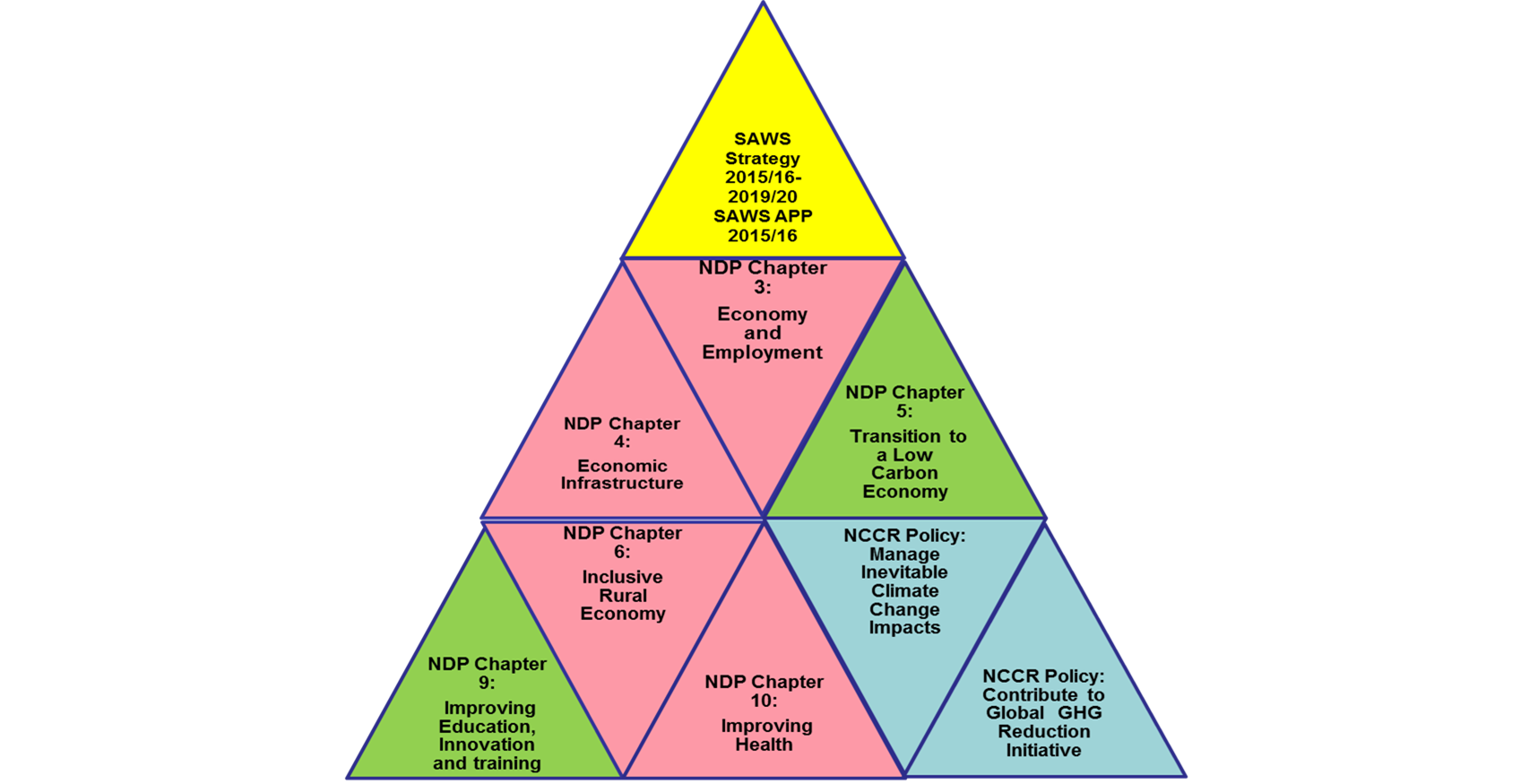 2016/17
NCCR Policy = National Climate Change Response Policy
NDP Chapters with a direct link to SAWS programme
 NDP Chapters with an indirect link to SAWS programme
 National Climate Change Response Policy objectives with a direct link to SAWS programme
7
Alignment with DEA APP
Climate Change and Air Quality Management
8
The Strategy
SAWS Roadmap
Sustainability Phase
Consolidation Phase
Establishment Phase
2001 -2007
2007 - 2012
2012 - Future
Sustainability – focus of strategy
Resource mobilisation
Strategic Partnering / Collaboration
Positioning of SAWS
Relevant projects
Business model implementation
Timeline
9
The Strategy
                                          Possible Scenarios
Unfunded Mandate – increased programme responsibilities with a diminishing funding,    
     and uncertain funding model.
Disenfranchised SAWS – a weakened SAWS that loses key aspects of its current 
    mandate, especially related to commercial good, but retains increasing Public Good demands.
The Strategic partner to Government(Solutions driven, sustainable organisation) – a comprehensive SAWS that supports socio-economic development and has an expanded mandate:
in revenue generation
best in class technology
an optimal workforce and competence
sustainable business (through increased demand for services and products)
a Weather Smart nation
The Organic SAWS – an “incremental” SAWS, with an unchanged mandate, moderately  
     improved capacity (Technology/Human Capital) and funding model/resourcing (with increased 
     demand for services/products).
10
The Strategy
                                      Performance Environment
Strategic Focus Areas:

Continued relevance of SAWS products and services for a weather-smart nation:
Understanding user requirements;
Research and innovation
Focus on engaging with the various sectors to understand needs
Key research Areas:
The development of Sector-specific products and services that address user-needs;
A research programme aligned to the different time scales;
Commercial deployment of research outcomes and outputs; and
Continued development of SAWS’ research capability for implementation of the Research Strategy.
Enabling the mandate
Provision of reliable Public Good services 
Retention of appropriate Skills and Competencies
Deployment of appropriate Infrastructure
Re-capitalisation where necessary
11
The Strategy
                                      Brand Promise
“Making you Weather Smart”
S
M
A
R
T
12
The Strategy
			Strategic Goals and Objectives
13
The Strategy
			Strategic Goals and Objectives
14
Strategic Goal 1:Provision of Products & Service
15
Strategic Goal 1:Provision of Products & Service
16
Strategic Goal 1:Provision of Products & Service
17
Strategic Goal 1:Provision of Products & Service
18
Strategic Goal 2: Capability and Capacity Developed
19
Strategic Goal 2: Capability and Capacity Developed
20
Strategic Goal 2: Capability and Capacity Developed
21
Strategic Goal 2: Capability and Capacity Developed
22
Strategic Goal 3:Engaged Stakeholders
23
Strategic Goal 3:Engaged Stakeholders
24
Strategic Goal 3:Engaged Stakeholders
25
Strategic Goal 4:Research, Knowledge and intelligence creation
26
Strategic Goal 4: Research and Knowledge/intelligence creation
27
Strategic Goal 5: Growth and Sustainability
28
Strategic Risks
Strategic Goal 1: Provision of Products and Services
Doc Ref no: SAWS Strategy and APP  2015/16-19/20. –  14 March  2016
29
Strategic Risks
Strategic Goal 2 Capability and Capacity Developed
Doc Ref no: SAWS Strategy and APP  2015/16-19/20. –  14 March  2016
30
Strategic Risks
Strategic Goal 3: Engaged Stakeholders
Doc Ref no: SAWS Strategy and APP  2015/16-19/20. –  14 March  2016
31
Strategic Risks
Strategic Goal 4: Research and Knowledge/intelligence creation
Doc Ref no: SAWS Strategy and APP  2015/16-19/20. –  14 March  2016
32
Strategic Risks
Strategic Goal 5: Growth and Sustainability
Doc Ref no: SAWS Strategy and APP  2015/16-19/20. –  14 March  2016
33
The Strategy
			Financials – Linking Goals to Expenditure
34
The Strategy
			Financials – Income statement
35
Conclusion
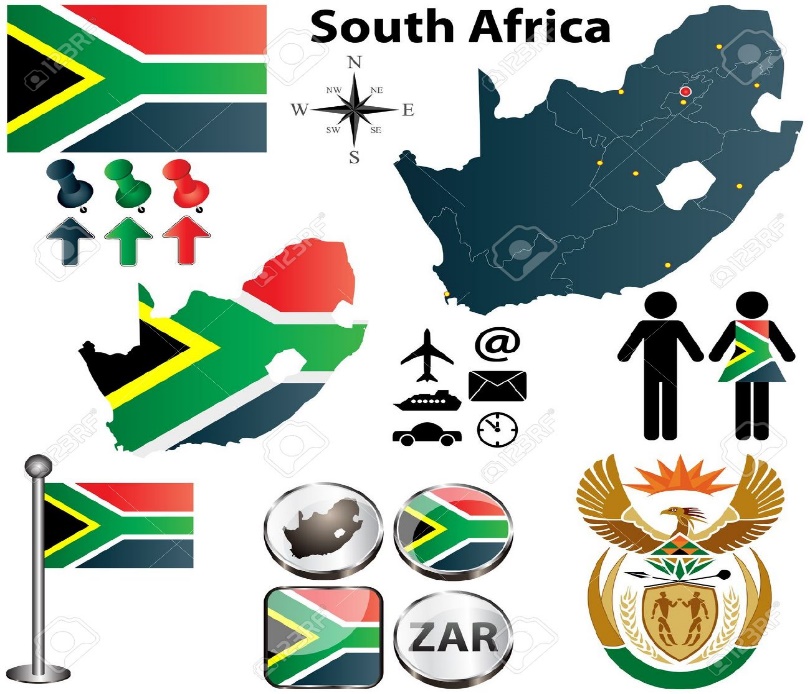 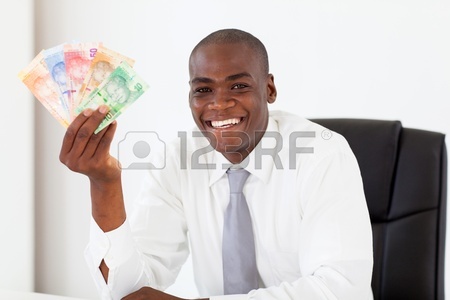 36
Discussion
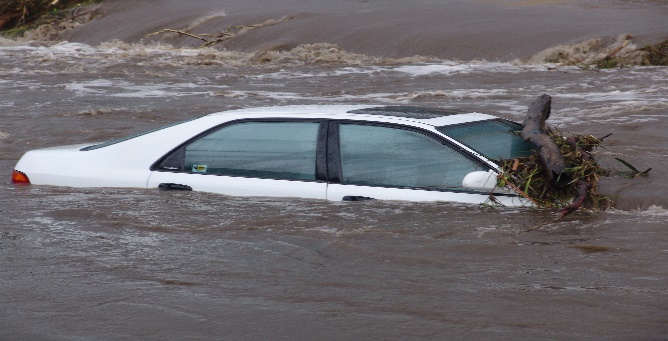 Thank You!
Baie Dankie!
Enkosi!
Ke a leboga!
Ndo livhuwa nga maanda!
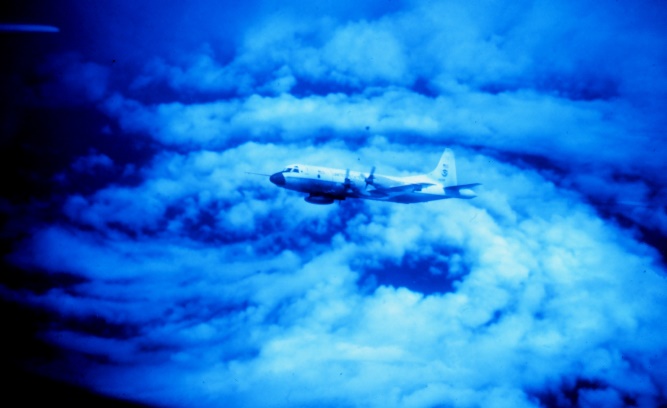 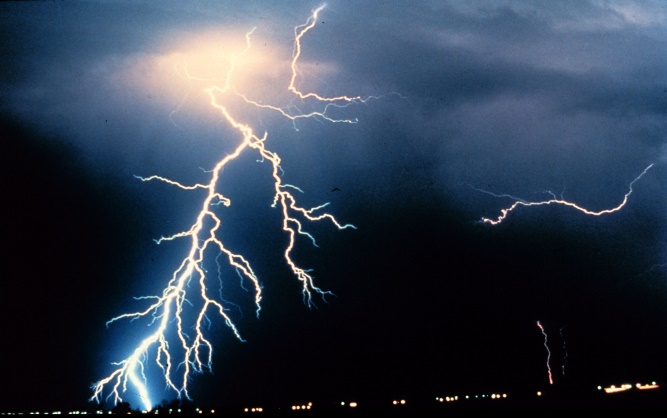 37